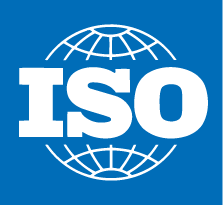 A new smart city infrastructure
 enabled by ‘Vehicle domain service’
CITS meeting@Nanjing
2018-09-07
Kaname Tokita
ISO TC 22 / SC 31 / WG 8Honda R&D Co., Ltd.
JSAE
1
Overview
Presenter’s profile 
Background
Project status
Introduction of vehicle domain service
Smart traffic services and VDS
Smart traffic architecture model proposal
Harmonization in development
2
Presenter’s profile
Education
The University of Tokyo, Graduation of Mechanical engineering Master’s program, Master of Engineering

Organization
Honda R&D Co., Ltd., Chief Engineer
06M/Y EU5D CIVIC Project leader of electrical system test
09M/Y US4D/2D CIVIC Project leader of electrical system design
Field of specialty; Vehicle control system design/test, Vehicle communication system design/test

ISO / IEC Expert
ISO TC22 SC31 data communication expert, HOD of Japan
ISO 15118-2 ED2 V2G CI PT2 Project leader (2015-2017)
ISO TC22 SC31 WG8 vehicle domain service Convener
ISO 23239 vehicle domain service project leader
3
Background
Spread of Information and Communication Technologies
Recently information and the communication technology evolved with the explosive spread of smartphones drastically.
The communication speeded up, cameras and the sensing devices became high definition and as for the CPU, an expressway became high-performance. The spread and increased production of these devices accelerated the cost reduction.

Expected evolution of vehicle ICT
The introduction of these to vehicles are expected by the generalized information and communication technology and spread of cost reduced devices.
Particularly, the introduction of the information and communication technology about driving movement will be expected to complement a conventional incomplete domain, and to realize safer, more effective and multifunctional  driving.
4
ISO 23239 project status
NWIP and AWI
Discussion started in 7th  ISO TC 22 / SC 31 data communication plenary meeting at VDA, Berlin in September 2017.
NWIP was submitted to ISO-CS in November 2017.
The proposal was approved in January 2018.

New project and working group allocation
The new project was started as ISO 23239, vehicle domain service.
It was allocated under ISO TC 22 / SC 31 as the new WG 8.

Liaison and harmonization
Potential harmonization are under discussion with SAE and ISO TC 204 / WG3.
Appreciated harmonization with standardization bodies about smart cities and smart traffic might be necessary.
5
Definition of VDS
Definition of Vehicle Domain System
Data collection server service implemented in vehicle
Data collecting application, to get safety or function relevant information from driving group partners around the server vehicle by itself without additional infrastructure data service.
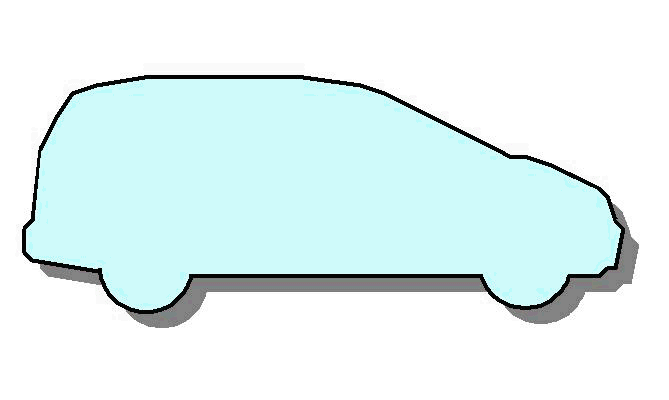 Vehicle server
Driving group partners
Vehicles
Walkers
Bikes
VDS application
Partner
application
Communication channel
VDS function overview
6
Target of VDS scope
How to accept many various standards and specifications
Too  much standards on driving applications and communication channel already exists, also increasing continuously.
From implementation point of vehicle application, it is necessary to confirm consistency and ensure compatibility of whole application within vehicle.


Define requirement for vehicle side application
harmonizing with all existing standards
Check consistency of vehicle application
Ensure conformance, compatibility and interoperability
Economy and efficiency for implementation
Global harmonization as ISO standard
7
Definition of vehicle domain
Vehicle domain and actors
The master vehicle provides domain service to the actors registered in vehicle domain.
The domain actors are vehicles, participants and sensors.
The master vehicle collects information from actors to generate domain map information.
Generated map is shared among domain actors.
Domain participants 2
Domain vehicle 2
Domain participants 1
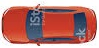 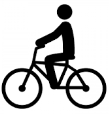 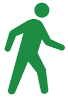 Domain sensor 2
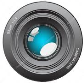 Vehicle domain
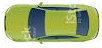 Master vehicle
Domain vehicle 3
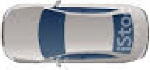 Domain sensor 1
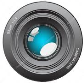 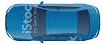 Domain vehicle 1
Domain participants 3
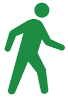 Actors of vehicle domain
8
Data integration and identification of actors
Identification of all actors ~ completion of domain map
Once all reports are received by master vehicle, it will generate the whole map by integrating all information.
Sensor reports are validated by comparing those from vehicles and participants.
The data collection interface shall be uniquely defined for effective and speedy data collection and interoperability.
×
○
Domain vehicle
Domain vehicle
Master vehicle
Domain participant
Master vehicle
Domain participant
Domain sensor
Domain sensor
Dedicated interface
Unified interface
9
Data calibration by master time synchronization
Reporting data shall be calibrated by time synchronization
Master vehicle generates the domain master time for data synchronization. It will request the calibrated data based on synchronized time to all actors.
Vehicle domain
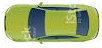 Master vehicle
Domain vehicle 2
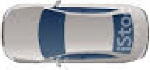 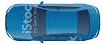 Domain vehicle 1
Data calibration by VDS master time synchronization
10
Driving maneuver within operation domain
Vehicle domain for driving maneuver have two areas
It consists of preparation and operation domain.
Vehicle domain system shall define only the method of data exchange and negotiation sequences.
Vehicle domain
Operation
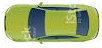 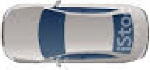 Preparation
Master vehicle
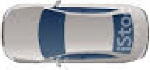 Domain vehicle
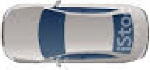 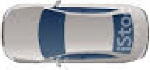 Typical driving maneuver example of lane change
11
Calibrated data collection of driving maneuver
Master vehicle collects the calibrated data
Master vehicle requests relevant data for maneuver negotiation to target domain vehicle with generated reference stepped time.
Domain vehicle will report the calibrated data.
Maneuver plan will be adjusted with target domain vehicle, if necessary.
Vehicle domain
Synchronized response
Synchronization request
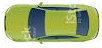 Domain vehicle
Master vehicle
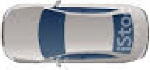 Typical calibrated response for driving maneuver negotiation
12
Documents structure and development schedule
Part 1:General system requirements and use case definitions
AWI: 2018-01~
WD is under development, CD will be expected in 2019-01~.

Part 2:Application layer and sequence requirements
PWI: ~2018-10, NWIP: ~2019-06

Part 3:Network and transport layer requirements
PWI: ~2018-10, NWIP: ~2019-06

Part 4:Physical and data link layer requirements
PWI: ~2018-10, NWIP: ~2019-12

Part 5:Conformance tests for data collection interfaces
PWI: ~2019-12, NWIP: ~2020-06
13
Variations and implementation of smart traffic services
Basic one way services
Traffic information providing service; ITS applications on freeway or in the city
Spot traffic monitoring; traffic participants data collection around an spot or intersection
Group traffic monitoring; behavior monitoring about vehicles belongs to some (business) group, such as baggage or pizza delivery, trucks of logistic company or taxis

Interactive two way services
Vehicle certification service; Electric tall collection, other value added drive through services
Driving maneuverer coordination; local traffic coordination by ITS infrastructure 

Overall smart city traffic optimization service
Traffic optimization consists of whole traffic data collection and traffic control in smart city. 
Whole data collection; integrate various business groups, such as public transport, business logistics and customer driving vehicles
Traffic controls; signal timing control, priority lane control, accessible area control will be provided.
14
Smart traffic services provided by VDS
Traffic monitoring
VDS will collect information of all actors within its vehicle domain.
VDS will complete the instant actors map of vehicle domain.
VDS will issue the traffic monitor report including instant actors’ map to be used other domain actors.

Traffic coordination
VDS will coordinate driving maneuver plan with other relevant vehicle actors within vehicle domain.
More complex coordination, such as multiple or sequential coordination will be enabled. 

Traffic optimization support
Traffic optimization consists of whole traffic data collection and traffic control. 
VDS will provide the local whole data collection interface and part of traffic control by route recommendation.
They will be connected to LDM with traffic management servers to optimize traffic flows in smart cities.
15
Smart city information exchanges modeled by systematic approach
Systematic approach will generalize the functions in smart city.
Whole of explicit functions and implicit rules are generalized to be modeled.
Modeling will be performed in use case definitions.


Use cases are located on geography and classified on business.
Geographical scale covers from home to country.
Business domain covers from customer to centralized management.
16
Introduction of smart traffic architecture model proposal
Definition of Smart Traffic Architecture Model proposal
Horizontal axis; customer, commercial&consumer, business, public and central traffic manager
Vertical axis; home, town&street, city, state&intercity and country
Various business use cases will be located in each business domain.
Function
Area
Local Dynamic Map Server
Smart City Traffic Manager
ITS Information Service
Logistics Transport Manager
Bus Monitor Manager
TAXI Management
Traffic Operator
LRT Monitor Manager
Baggage Delivery
OEM Telematics
Car sharing Service
Traffic Monitor
Food Delivery
17
VDS allocation in smart traffic architecture model
Vehicle domain service is located in STAMp
VDS will be located from home to city on geographical and customer to public in business
VDS will be connected explicitly or implicitly with other services
Function
Area
Local Dynamic Map Server
Smart City Traffic Manager
ITS Information Service
Logistics Transport Manager
Bus Monitor Manager
TAXI Management
Traffic Operator
LRT Monitor Manager
Vehicle Domain Service
Baggage Delivery
OEM Telematics
Car sharing Service
Traffic Monitor
Food Delivery
18
Development of VDS in smart city architecture model
Vehicle domain service in smart traffic architecture.
VDS will be allocated in STAMp and connected with other services.
Many of information data containers are exchanged with other STAMp services.
Many functions of VDS will be completed in cooperation with other services in STAMp.


Smart traffic architecture model shall be developed with VDS.
VDS works as low end interface and computing of STAMp.
VDS is scope of ISO / TC 22 / SC 31.
VDS would like to harmonize in smart traffic architecture model with ITU-T.
19
The End
Thank you for attention!
20